SOUTHWEST
USER GROUP (eSWUG)
WHO IS eSWUG?
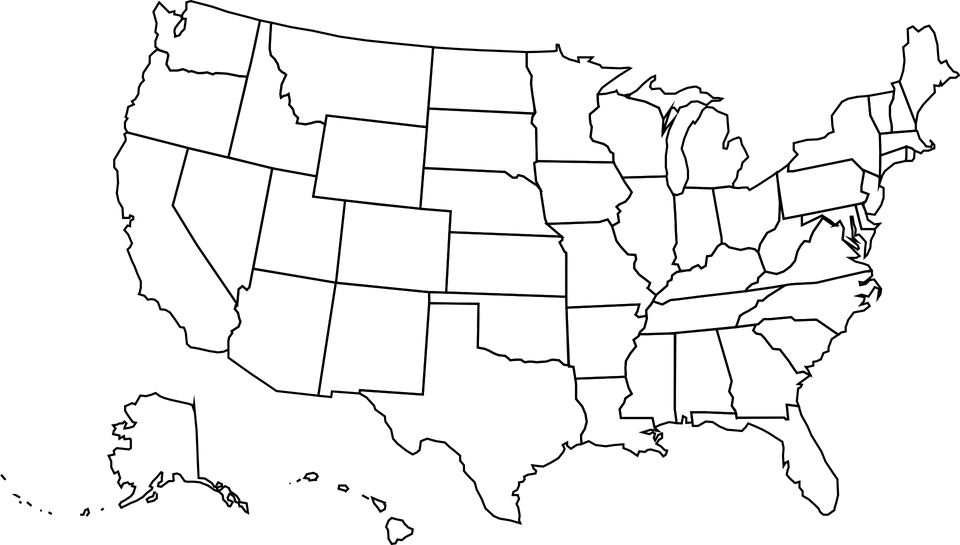 [Speaker Notes: Welcome to Wyoming in 2024!]
eSWUG MEETINGS
ELUNA 2023
February 2024
August 2023
Brainstormed ideas for future eSWUG meetings
2 presentations about Alma Analytics & COUNTER/SUSHI
2 presentations about collaboration & Primo VE
15 Attendees
22 Attendees
32 Attendees
LESSONS LEARNED
Don’t use Zoom Webinars at the meeting
Double check closed captioning in working
Danielle needs a better mic (sorry!)
ASPIRATIONS
More eSWUGgies volunteers
Recording future meetings(not all can join all meetings)
Set a meeting for just Q&A
ExL Product Trainings
WHAT’S
NEXT?
Continue with online meetings?Always open to ideas!
QUESTIONS?
Email Danielle — danielleostendorf@mines.edu
Email eSWUG — elswug@exlibrisusers.org 


Thanks for joining!
[Speaker Notes: Theme is called “Fashion Pitch Deck” from Slidesgo]